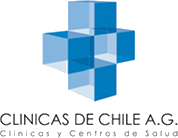 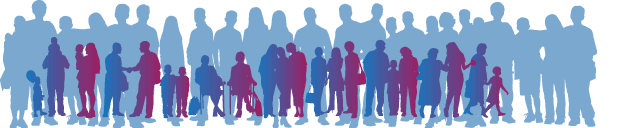 “EL NUEVO PACIENTE Y LOS EFECTOS DE LA 
PROPUESTA DE REFORMA DE SALUD”
CLINICAS DE CHILE A.G.
Clinicas y centros de Salud
En Clínicas de Chile resguardamos:
TRANSPARENCIA
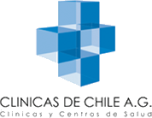 PERSONAS
LIBERTAD DE ELEGIR
CALIDAD
RESOLUTIVIDAD
ELECCIÓN
SALUD
OPORTUNIDAD
INCLUSIÓN
DECIDIR
DERECHO
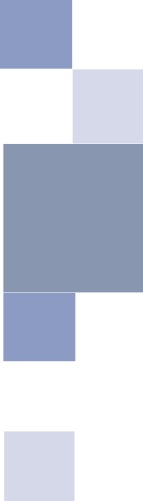 Comisión de reforma
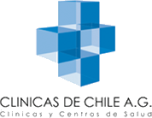 Valoramos  el esfuerzo desplegado por la comisión  para dar respuestas a los principales desafíos de las Isapres.

Como Asociación de Clínicas de Chile consideramos que lamentablemente la comisión excedió ampliamente sus atribuciones.

Su finalidad era analizar la no discriminación y la libre movilidad, entre otros puntos. Sin embargo, abordó materias que no constituían parte de su mandato como el asegurador único y el Fondo Único de Salud.
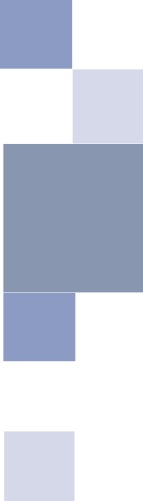 Riesgos para los usuarios
Si la propuesta de reforma es recogida en su totalidad, los usuarios del sistema de salud no podrán determinar bajo qué modalidad se van a atender. 

Nos parece contradictorio que se avance en el empoderamiento de las personas para exigir una buena atención pero que se restrinja su posibilidad de elegir al médico tratante y la modalidad de elección de prestador.

Nos preocupa que un nuevo sistema tenga un impacto en la calidad y que, por lo tanto, los usuarios reciban un servicio de menor calidad que el que tienen actualmente.
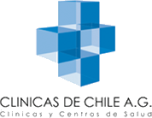 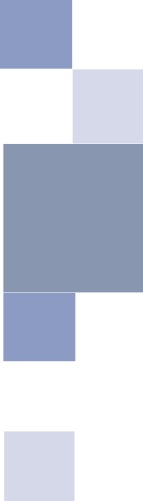 Riesgos para los prestadores
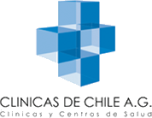 Si avanzamos a la existencia de un seguro único manejado por el Estado, que es lo que se desprende de la propuesta, quedaremos sujetos como prestadores a que el Estado nos fije las formas de operar en términos de precios, plazos y productos. 

No habría incentivos para que los privados trabajen en esas condiciones, lo que eventualmente significaría una minimización del sector privado.
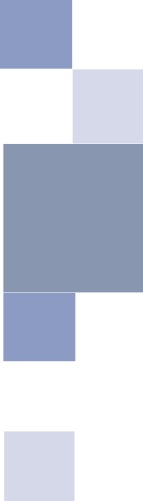 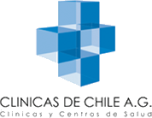 Exigencias crecientes, costos crecientes y un comprador único. Es decir, escasos incentivos.
El Estado no es capaz de resolver por sí solo la demanda de atención. No tiene ninguna posibilidad.
Si vamos todos a un Fondo Único de Salud, el usuario no va a tener muchas alternativas de elección
Si los precios que fija el Estado como único comprador no son los adecuados, algunos prestadores pequeños correrían el riesgo de no alcanzar la escala necesaria para poder subsistir.
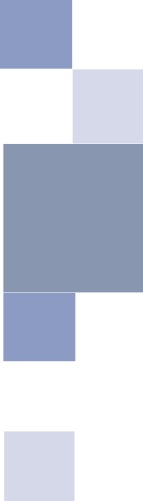 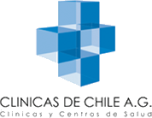 Riesgos para los Médicos
De acuerdo a un estudio que elaboramos, los ingresos de los médicos podrían caer entre un 25 a 50% al año.
La propuesta de la comisión también puede tener un impacto en el cuerpo médico.
Uno de los peligros de que exista solamente un comprador es que si se fija un mal precio, los médicos tendrán que trabajar por ese precio. No tendrán alternativa.
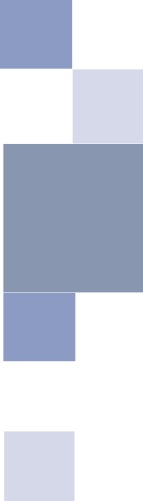 Como prestadores creemos:
Que es posible y necesario introducir ciertos cambios al sistema de aseguramiento privado (sistema Isapres) para adaptarlo  a las expectativas de las personas y enmarcarlo, en lo que fuere pertinente, dentro de los conceptos de seguridad social.
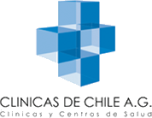 Que no debe restringirse la entrega de atenciones de salud a una alternativa única basada en redes de prestadores.
Que no se debe limitar la posibilidad a ningún prestador 
    –público o privado- para diseñar, ofrecer y comercializar sistemas de financiamiento de prestaciones de salud que ofrece.
Proponemos:
Elección Personas
prestadores
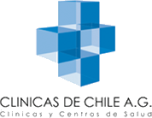 Salud
Cambios
Convenios
Tecnología
Acreditación
Competencia
Múltiples Seguros
Libertad de Elección
Eficiencia en el Gasto
Calidad
Respeto a las Personas
Copago
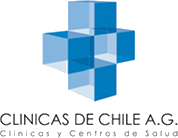 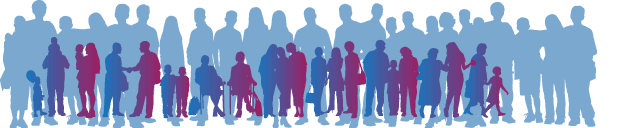 “EL NUEVO PACIENTE Y LOS EFECTOS DE LA 
PROPUESTA DE REFORMA DE SALUD”
CLINICAS DE CHILE A.G.
Clinicas y centros de Salud